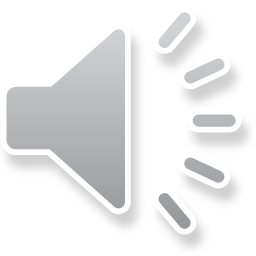 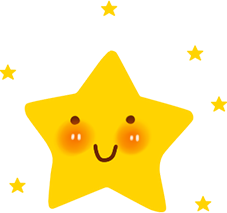 教学公开课
汇报人：情缘素材
Framework is applicable to complete public class teachers, work report and work arrangementFramework is applicable to complete public class teachers, work report and work arrangement
[Speaker Notes: 更多模板请关注：https://haosc.taobao.com]
01 教学分析
目录
02 教学设计
CONTENTS
03 教学过程
04 教学反思
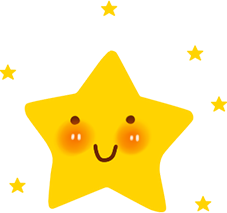 01
WRITTEN  
CONTENT
教学分析
单击此处添加标题
添加标题
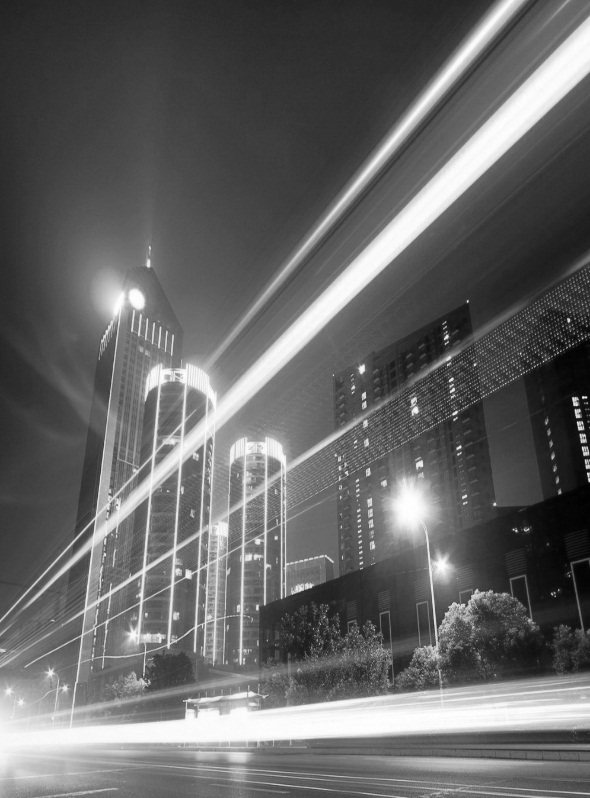 文字内容需概括精炼，建议与标题相关并符合整体语言风格，
语言描述尽量简洁生动。
添加标题
文字内容需概括精炼，建议与标题相关并符合整体语言风格，
语言描述尽量简洁生动。
添加标题
文字内容需概括精炼，建议与标题相关并符合整体语言风格，
语言描述尽量简洁生动。
单击此处添加标题
随着计算机技术的发展及印刷技术的进步，平面设计在视觉感观领域的表现也越来越丰富，这对今天的平面设计都提出了空前的挑战，也为平面设计者提供了更为广阔的发展空间。
从技术上讲，平面设计者不仅要掌握传统的设计工具，如画笔，绘图笔和相应的度量工具等，更 要掌握电脑和绘图软件等现代化的设计工具及相关的印刷技术工艺知识。
78%
62%
38%
15%
标题
标题
标题
标题
单击此处添加标题
01
随着计算机技术的发展及印刷技术进步，平面设计在视觉感观领域的表现也越来越丰富，这真正的对今天的平面设计的。
KEY WORD
02
随着计算机技术的发展及印刷技术进步，平面设计在视觉感观领域的表现也越来越丰富，这真正的对今天的平面设计的。
03
KEY WORD
04
随着计算机技术的发展及印刷技术进步，平面设计在视觉感观领域的表现也越来越丰富，这真正的对今天的平面设计的。
KEY WORD
随着计算机技术的发展及印刷技术进步，平面设计在视觉感观领域的表现也越来越丰富，这真正的对今天的平面设计的。
KEY WORD
单击此处添加标题
文字内容需概括精炼，建议与标题相关并符合整体语言风格，语言描述尽量简洁生动。单击此处添加文本内容，语言描述尽量简洁生动。
44%
34%
27%
38%
16%
添加标题
添加标题
添加标题
添加标题
添加标题
文字内容需概括精炼，建议与标题相关并符合整体语言风格，语言描述尽量简洁生动。单击此处添加文本内容，语言描述尽量简洁生动。
文字内容需概括精炼，建议与标题相关并符合整体语言风格，语言描述尽量简洁生动。单击此处添加文本内容，语言描述尽量简洁生动。
文字内容需概括精炼，建议与标题相关并符合整体语言风格，语言描述尽量简洁生动。单击此处添加文本内容，语言描述尽量简洁生动。
文字内容需概括精炼，建议与标题相关并符合整体语言风格，语言描述尽量简洁生动。单击此处添加文本内容，语言描述尽量简洁生动。
文字内容需概括精炼，建议与标题相关并符合整体语言风格，语言描述尽量简洁生动。单击此处添加文本内容，语言描述尽量简洁生动。
单击此处添加标题
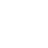 添加文字
添加文字
文字内容需概括精炼，建议与标题相关并符合整体语言风格，语言描述尽量简洁生动。单击此处添加文本内容，语言描述尽量简洁生动
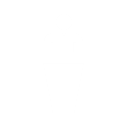 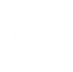 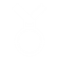 添加你的文字
添加你的文字
添加你的文字
文字内容需概括精炼，建议与标题相关并符合整体语言风格，语言描述尽量简洁生动。单击此处添加文本内容，语言描述尽量简洁生动
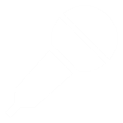 添加文字
添加文字
文字内容需概括精炼，建议与标题相关并符合整体语言风格，语言描述尽量简洁生动。单击此处添加文本内容，语言描述尽量简洁生动
单击此处添加标题
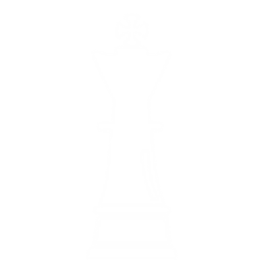 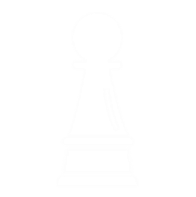 添加文本
添加文本
文字内容需概括精炼，建议与标题相关并符合整体语言风格，语言描述尽量简洁生动。
文字内容需概括精炼，建议与标题相关并符合整体语言风格，语言描述尽量简洁生动。
文字内容需概括精炼，建议与标题相关并符合整体语言风格，语言描述尽量简洁生动。
文字内容需概括精炼，建议与标题相关并符合整体语言风格，语言描述尽量简洁生动。
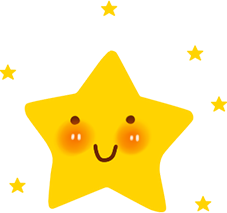 02
WRITTEN  
CONTENT
教学设计
单击此处添加标题
点击添加标题
点击添加标题
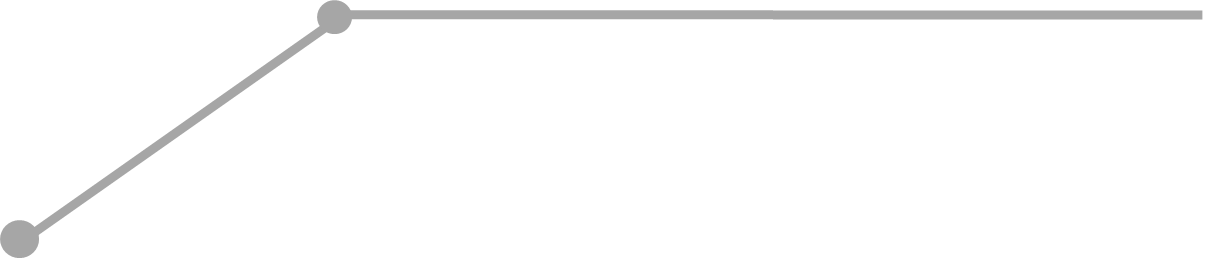 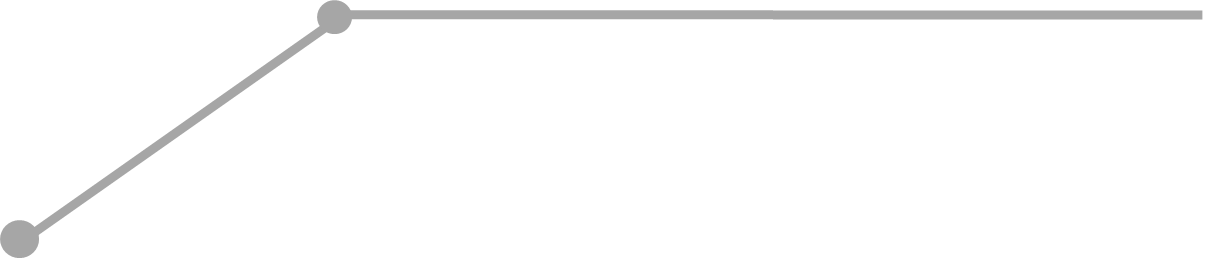 点击添加文本
点击添加文本
点击添加文本
点击添加文本
点击添加文本
点击添加文本
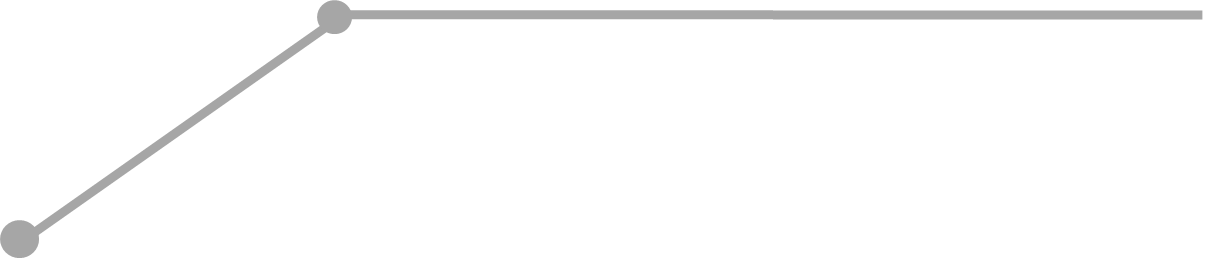 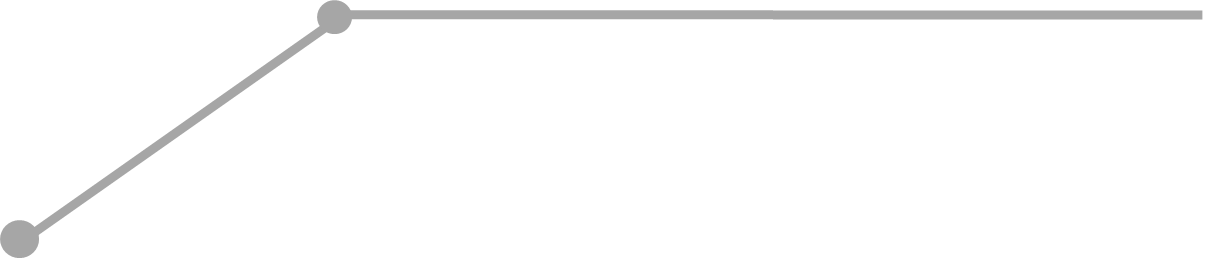 点击添加标题
点击添加标题
点击添加文本
点击添加文本
点击添加文本
点击添加文本
点击添加文本
点击添加文本
单击此处添加标题
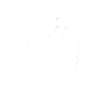 TEXT  HERE
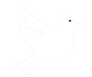 TEXT
HERE
文字内容需概括精炼，建议与标题相关并符合整体语言风格，语言描述尽量简洁生动。
文字内容需概括精炼，建议与标题相关并符合整体语言风格，语言描述尽量简洁生动。
文字内容需概括精炼，建议与标题相关并符合整体语言风格，语言描述尽量简洁生动。
文字内容需概括精炼，建议与标题相关并符合整体语言风格，语言描述尽量简洁生动。
单击此处添加标题
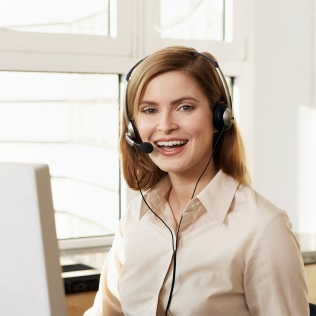 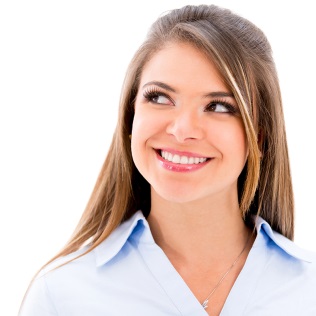 填写姓名
填写姓名
Designer
Consulting Manager
设计的发展存在着一个时代价值观的问题即什么是设计？为什么而设计？对于多元化的今天，围绕这个问题。
设计的发展存在着一个时代价值观的问题即什么是设计？为什么而设计？对于多元化的今天，围绕这个问题。
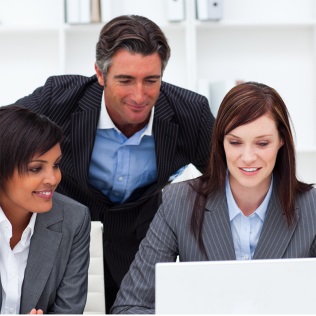 填写姓名
填写姓名
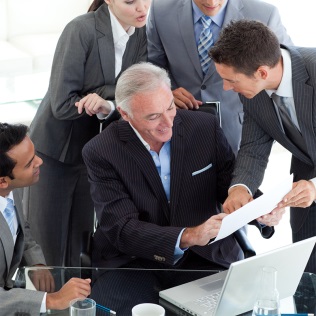 Marketer
Developer
设计的发展存在着一个时代价值观的问题即什么是设计？为什么而设计？对于多元化的今天，围绕这个问题。
设计的发展存在着一个时代价值观的问题即什么是设计？为什么而设计？对于多元化的今天，围绕这个问题。
单击此处添加标题
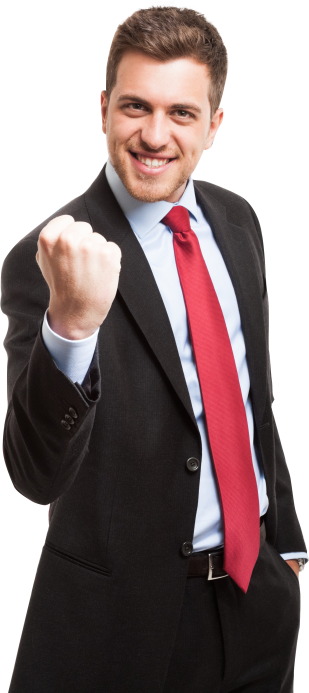 随着计算机技术的发展及印刷技术的进步，平面设计在视觉感观领域的表现也越来越丰富，这对今天的平面设计都提出了空前的挑战，也为平面设计者提供了更为广阔的发展窨。从技术上讲，平面设计更重要。
这里填写
二级小标题
单击此处添加标题
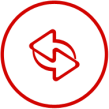 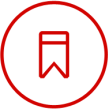 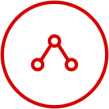 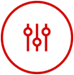 34%
61%
75%
93%
添加文字标题
添加文字标题
添加文字标题
添加文字标题
点击添加文字内容
内容简要详尽，言
简意赅叙述内容概
要。
点击添加文字内容
内容简要详尽，言
简意赅叙述内容概
要。
点击添加文字内容
内容简要详尽，言
简意赅叙述内容概
要。
点击添加文字内容
内容简要详尽，言
简意赅叙述内容概
要。
0.5 秒延迟符，无
意义，可删除.
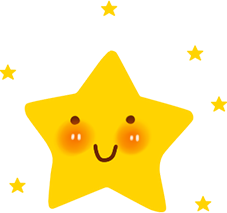 03
WRITTEN  
CONTENT
教学过程
单击此处添加标题
STE4
添加文字内容
STE2
添加文字内容
添加文字内容
STE3
点击添加文字内
容，内容简要详
尽。
添加文字内容
STE1
0.5 秒延迟符，无
意义，可删除.
单击此处添加标题
新闻广告
为客户提供有效服务，是我们工作的方向和价值评价的标尺，成就客户就是成就我们自己
社交网络
为客户提供有效服务，是我们工作的方向和价值评价的标尺，成就客户就是成就我们自己
促销推广
为客户提供有效服务，是我们工作的方向和价值评价的标尺，成就客户就是成就我们自己
市场调研
为客户提供有效服务，是我们工作的方向和价值评价的标尺，成就客户就是成就我们自己
项目启动
为客户提供有效服务，是我们工作的方向和价值评价的标尺，成就客户就是成就我们自己
网络托管
为客户提供有效服务，是我们工作的方向和价值评价的标尺，成就客户就是成就我们自己
单击此处添加标题
85%
WEB开发
为客户服务是我们存在的唯一理由，客户需求是我们发展的原动力我们坚持以客户为中心，持续为客户创造长期价值进而成就客户为客户服务
65%
WEB开发
为客户服务是我们存在的唯一理由，客户需求是我们发展的原动力我们坚持以客户为中心，持续为客户创造长期价值进而成就客户为客户服务
70%
WEB开发
为客户服务是我们存在的唯一理由，客户需求是我们发展的原动力我们坚持以客户为中心，持续为客户创造长期价值进而成就客户为客户服务
80%
WEB开发
为客户服务是我们存在的唯一理由，客户需求是我们发展的原动力我们坚持以客户为中心，持续为客户创造长期价值进而成就客户为客户服务
市场分析
数据
单击此处添加标题
Bryan Colstson
General Manager
Isabel Rivera
Sales Manager
Charly Mayer
Marketing Manager
Esther Wilson
Account Manager
单击此处添加标题
添加标题
文字内容需概括精炼，建议与标题相关并符合整体语言风格，语言描述尽量简洁生动
添加标题
添加标题
文字内容需概括精炼，建议与标题相关并符合整体语言风格，语言描述尽量简洁生动
文字内容需概括精炼，建议与标题相关并符合整体语言风格，语言描述尽量简洁生动
添加标题
添加标题
文字内容需概括精炼，建议与标题相关并符合整体语言风格，语言描述尽量简洁生动
单击此处添加标题
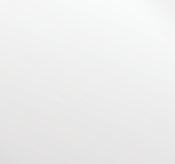 随着计算机技术的发展及印刷技术进步，平面设计在视觉感观领域的平面设表现也越来越丰富，这对今天的平面设计都提出了空前挑战，平面设计设计为平面设计者提供了更为广阔的发展窨。从技术上讲平面设计更重要。
单击此处添加标题
随着计算机技术的发展及印刷技术的进步，平面设计在视觉感观领域的表现和应用也越来越丰富。
01
随着计算机技术的发展及印刷技术的进步，平面设计在视觉感观领域的表现和应用也越来越丰富。
随着计算机技术的发展及印刷技术的进步，平面设计在视觉感观领域的表现和应用也越来越丰富。
02
05
随着计算机技术的发展及印刷技术的进步，平面设计在视觉感观领域的表现和应用也越来越丰富。
随着计算机技术的发展及印刷技术的进步，平面设计在视觉感观领域的表现和应用也越来越丰富。
03
04
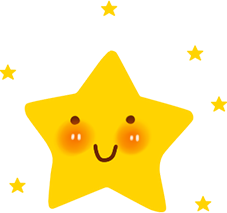 04
WRITTEN  
CONTENT
教学反思
单击此处添加标题
近年数据分析
90%
75%
单击此处添加副标题或详细文本描述
69%
29%
此处添加详细文本描述，建议与标题相关并符合整体语言风格，语言描述尽量简洁生动。尽量将每页幻灯片的字数控制在200字以内，据统计每页幻灯片的最好控制在5分钟之内。此处添加详细文本描述，建议与标题相关并符合整体语言风格，语言描述尽量简洁生动。

尽量将每页幻灯片的字数控制在200字以内，据统计每页幻灯片的最好控制在5分钟之内。此处添加详细文本描述，建议与标题相关并符合整体语言风格，语言描述尽量简洁生动。
2014
2015
2016
2017
单击此处添加标题
此处添加标题
单击此处添加文本单击此处添加文本
添加
文本
此处添加标题
单击此处添加文本单击此处添加文本
此处添加标题
单击此处添加文本单击此处添加文本
单击此处添加标题
添加标题
在此录入上述图表的描述说明，在此录入上述图表的描述说明，在此录入上述图表的描述说明。
添加标题
在此录入上述图表的描述说明，在此录入上述图表的描述说明，在此录入上述图表的描述说明。
添加标题
添加标题
在此录入上述图表的描述说明，在此录入上述图表的描述说明。
在此录入上述图表的描述说明，在此录入上述图表的描述说明。
添加标题
在此录入上述图表的描述说明，在此录入上述图表的描述说明，在此录入上述图表的描述说明。
单击此处添加标题
添加标题
在此录入上述图表的描述说明，在此录入上述图表的描述说明。
添加标题
添加文字
添加文字
添加文字
在此录入上述图表的描述说明，在此录入上述图表的描述说明。
TEXT HERE
TEXT HERE
TEXT HERE
添加标题
TEXT HERE
TEXT HERE
TEXT HERE
在此录入上述图表的描述说明，在此录入上述图表的描述说明。
TEXT HERE
TEXT HERE
TEXT HERE
单击此处添加标题
01
02
添加标题
添加标题
在此录入图表的描述说明，在此录入图表的描述说明，在此录入图表的描述说明。
在此录入图表的描述说明，在此录入图表的描述说明，在此录入图表的描述说明。
添加标题
在此录入图表的说明，在此录入图表的说明
添加标题
添加标题
在此录入图表的描述说明，在此录入图表的说明
在此录入图表的描述说明，在此录入图表的说明
添加标题
04
03
添加标题
添加标题
在此录入图表的描述说明，在此录入图表的说明
在此录入图表的描述说明，在此录入图表的描述说明，在此录入图表的描述说明。
在此录入图表的描述说明，在此录入图表的描述说明，在此录入图表的描述说明。
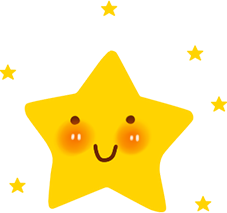 谢谢观看
汇报人：情缘素材
Framework is applicable to complete public class teachers, work report and work arrangementFramework is applicable to complete public class teachers, work report and work arrangement